Az agrárgazdaság aktuális kérdései
Dr. Feldman Zsolt

agrárgazdaságért felelős helyettes államtitkár
Földművelésügyi Minisztérium

2. Talajközpontú Termelés Konferenciája 
Szántóföldi hozamnövelés az alapoktól
Budaörs, 2016. május 17.
Mezőgazdasági termelés szerkezete 2015-ben
2
Forrás: KSH, AKI Mezőgazdasági Számlarendszer, előzetes adat
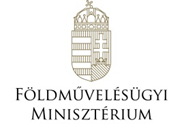 Szántóföldi növénytermesztés szerepe
A mezőgazdasági termékek kibocsátásának közel felét (44%) adta a 2011-15 közötti évek átlagában.
A termelési szerkezetben meghatározó gabonafélék- és olajnövények a szántóföldi növénykultúrák 4,3 millió hektár területének 81%-át foglalták el 2015-ben.
A gabonatermés 2015-ben 14,0 millió tonna volt, az olajmagtermés pedig meghaladta a 2,1 millió tonnát
A szántóföldi növénytermesztés szinte valamennyi ágazatában jelentős a terméspotenciál, hazánk komparatív versenyelőnyökkel rendelkezik ebben a szektorban.
A szántóföldi növénytermesztés szerkezete (2014)
Forrás:KSH
4
Főbb szántóföldi növények betakarított területe (ezer hektár)
5
Forrás: KSH
Főbb szántóföldi növények termésmennyisége (ezer tonna)
6
Forrás: KSH
Főbb szántóföldi növények hozama (tonna/hektár)
7
Forrás: KSH
Búza hozama néhány európai országban
8
Forrás: FAOSTAT
Kukorica hozama néhány európai országban
9
Forrás: FAOSTAT
Búza hazai hozamának heterogenitása
10
Forrás: Tesztüzemi ágazati adatok alapján az AKI Ágazati Költség- és Jövedeleminformációs Osztályán készült számítások
Kukorica hazai hozamának heterogenitása
11
Forrás: Tesztüzemi ágazati adatok alapján az AKI Ágazati Költség- és Jövedeleminformációs Osztályán készült számítások
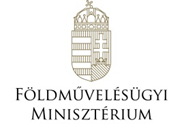 A hozamnövelés szükségessége és módjai
A hozam nagyságának és stabilitásának növelése egyaránt fontos;
Erősödő globális verseny (főleg Oroszország, Ukrajna, Kazahsztán) és klímaváltozás; 
Jelentősek a versenyképességi tartalékok hazánkban;
A megfelelő agrotechnika (hatékonyabb növényvédelem, tápanyag utánpótlás, és talajművelés segítségével) és fajtahasználat (nagyobb termelési potenciállal rendelkező fajták és fémzárolt vetőmagok használata) révén lehet előrelépni a terméshozamok terén.
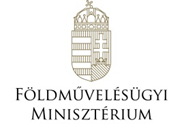 Innovációs megoldások a gabonatermesztésben I.
Biológiai innováció:
Nemesítés: új szempontok megjelenése nagy hozamú, télálló, jó szemminőséget adó, nagy szalmaszilárdságú, kiváló ökológiai alkalmazkodó képességek;
Talajerő visszapótlás élő szervezetekkel (pl.: komposztálás) mikrobák igénybevétele;
Biotechnológiai módszerekkel előállított hatóanyagok használata: szintetikus folyamatok helyett biotechnológiai folyamatok alkalmazása.
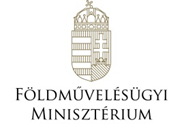 Innovációs megoldások a gabonatermesztésben II.
Technológiai innováció:
Precíziós gazdálkodás  GPS megoldások mellett megjelent a sávművelés elterjedése
	GPS megoldások mellett megjelent a drónok alkalmazása  a növényállomány fejlődésének nyomon követése céljából;
Agrotechnológiai megoldások  kompakt talajművelés (egyszerre minél több munkafolyamat elvégzése)
	Erőgépek, munkagépek fajlagos felhasználása folyamatosan javul  környezetkímélőbb megoldások.
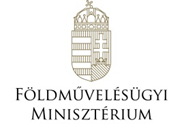 A minőségi búza előállításának feltételei
Ésszerű nagyságú, szűkített fajtaválaszték a homogenitás, a külpiacokon való versenyképesség érdekében.

Legalább 45-55% felújítási arány (fémzárolt vetőmagok használata) a mostani 20-25% helyett.

A termelői vetőmagfogás utáni fajtahasználati díjak nemesítőkhöz való eljuttatásáról a folyamatos fajtafejlesztés biztosítása érdekében.
Gabona világpiaci árak mozgása
(2014. jan. 1-től 2016 ápr. 30-ig)
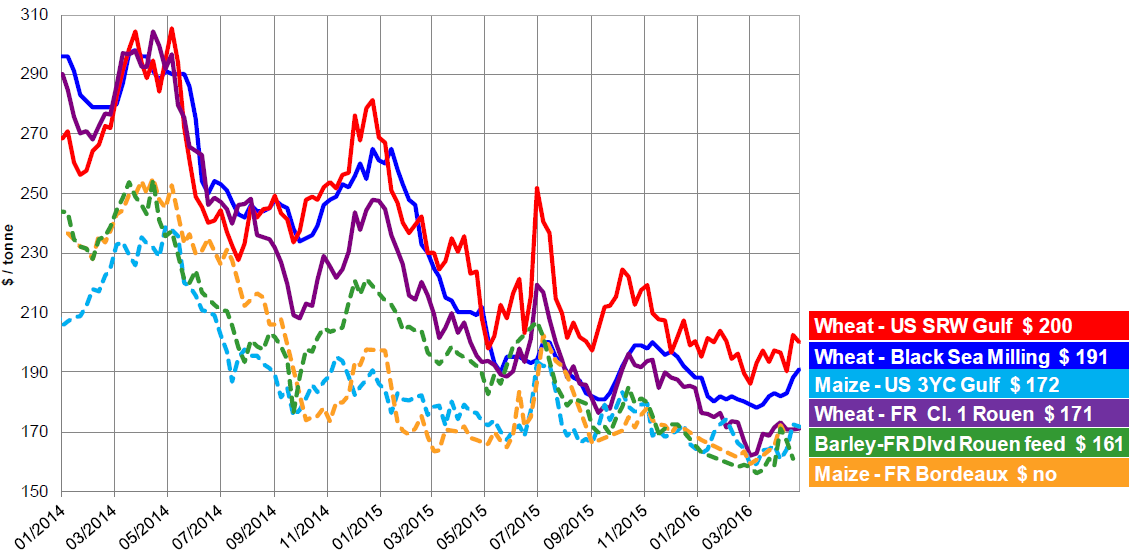 Forrás: Európai Bizottság
Wheat – búza, maize – kukorica, barley - árpa
Forrás: Agrárgazdasági Kutató Intézet
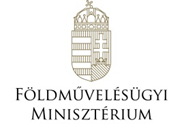 Gabonapiaci kilátások
A világ 2016/2017-es gabonamérlege várhatóan egyensúlyban lesz, összességében az elmúlt 5 év átlagánál magasabb kibocsátás várható, búzából kevesebb, míg kukoricából nagyobb termés várható, a készletek magas szinten maradnak, ez az árakban is tükröződik.
Az étkezési minőségű búza ára stabilizálódhat, ugyanakkor jelentős nyomás helyeződhet a takarmánygabonák (köztük a takarmánykukorica) piacára. 
Az EU főbb gabonaexportőr tagállamaiban, illetve a régiónkban is kedvező terméskilátások viszonylagos nyomás alatt tarthatják az árakat (pld. kukoricából EU-28 +6,1 millió tonna vs. 2015).
A 2016 nyarára várható árak különösen a kukorica esetében még bizonytalansággal terheltek, időjárási körülmények vagy orosz-ukrán helyzet jelentősen mértékben alakíthatják.
Őszi búza 2016-os várható hozamok Európában 
(összevetés a 2011-2015 közötti átlagokkal)
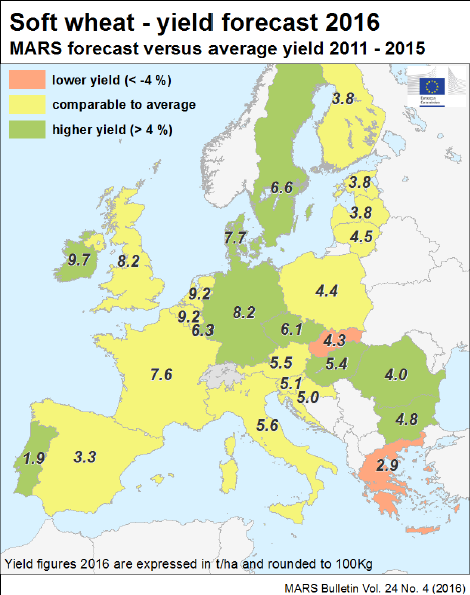 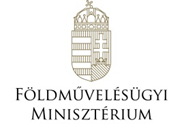 Hazai gabonapiaci kilátások
Az őszi kalászosok fejlődése jó ütemben halad, az őszi árpa táblák már kalászolnak. A tavaszi munkálatok továbbra is megfelelő ütemben haladnak. 

A 2016-ös nyári kalászos gabona és repce termés az elmúlt évek termésmennyiségének átlagát várhatóan meghaladja.

A hazai fogyasztáson felül a 2016/2017-es szezonban is jelentős mennyiségű gabonaexportra van kilátás.
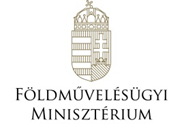 Hazai búzapiaci kilátások 2016/2017
Őszi búza vetésterülete 986 ezer hektár (-10,4% csökkenés 2014-hez képest) 

Átlaghozamok: 2015-ben 5,14 t/hektár, 2010-2014 átlagában 4,2 t/hektár. 

Becsült idei felhasználás:
1,1 millió tonna humáncélú felhasználás (változatlan)
1,3 millió tonna takarmánynak (-0,3 millió t)
kedvező kilátások esetén közel 2 millió tonna export, amely döntően az EU-28 piacára irányul.

 Versenytársaink kivitele várhatóan nem emelkedik (BU, CZ)
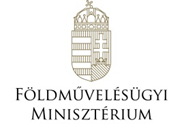 Hazai kukoricapiaci kilátások 2016/2017
Kukorica vetési szándék 2016-ban 1,07 millió hektár (–7% vs. 2015), ebből 2016. május 2-áig 90% került realizálásra. 
Átlaghozam 2015-ben 5,69 t/hektár, 2010-2014 átlagában 5,4 t/hektár.
Etanolgyártásra jelenleg 1,3 millió tonna kukorica kerül felhasználásra.
Szabadegyháza, Mohács és Dunaföldvár együttesen 2,7 millió tonna kukorica feldolgozó kapacitásra bővíthető.
Meghatározó exportőri pozíciónk van a tagországok közötti kereskedelemben (FR, HU, RO a fő exportőrök), piaci lehetőségeinket Ukrajna, Románia, Szerbia és Oroszország exportőrei befolyásolják.
Természeti káresemények 2016
23
Köszönöm a megtisztelő figyelmet!
24